Buscadores de Tesoros Escondidos 2 Sam.12  2 Cron.1
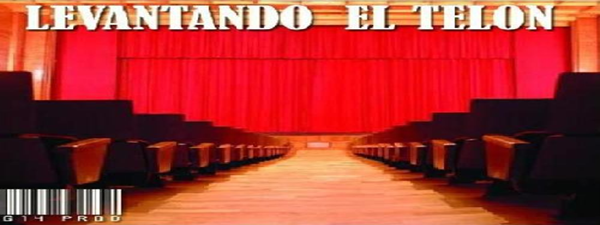 Tesoros Escondidos
“Un Tesoro Escondido”
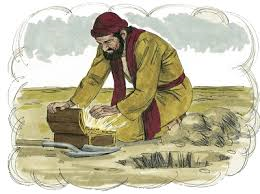 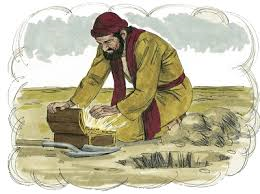 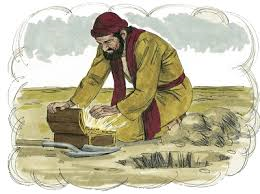 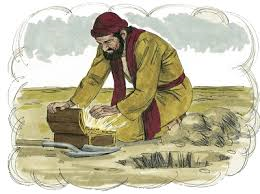 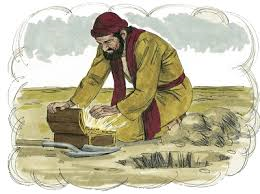 EL TESORO DE FLAGSTAFF
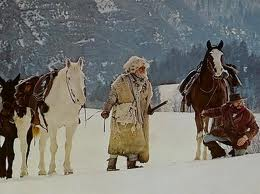 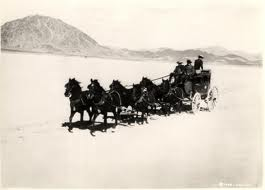 ¿Que haría después de leer esa nota?
¿Se pondría a jugar con sus hijos?Tiraría la nota diciendo, “esta persona en verdad piensa que le voy a creer?

Le daría el papel a su vecino, y le diría “encontré esto pero yo estoy muy ocupado para escarbar, hágalo usted si tiene tiempo y quédese con la herencia.
Dios nos ha dejado el diagrama perfecto
Mateo 13:44 El gozo de hallar un tesoro escondido.
Mateo 13:45 El sacrificio de encontrar el tesoro, vale la pena.
Proverbios 2:1-5 Buscarlos con intensidad nos traerá la recompensa.
Proverbios 3:13-15 Su ganancia es mejor que la plata.
LA DRAMATICA HISTORIA DE SALOMÓN
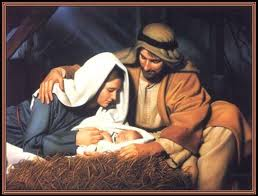 La Vida del narrador de los Proverbios
2 años antes de que Salomón naciera, su padre, el rey David, había admitido el adulterio y homicidio con Betsabe y Urías respectivamente.  2 Sam. 12:13 
Pero antes de admitirlo trato de cubrir todo con múltiples engaños, tretas y mentiras. Pero la gente dentro del palacio real sabía la verdad.2 Sam.12:14 
El hijo que tuvieron de su pecado murió, como muestra del juicio de Dios.
David se arrepiente y confiesa ante Dios su pecado. Salmos 51:1-4 2 Sam. 12:16
II.	NOMBRES DE SALOMÓN
2 Samuel 12:24 David lo llamo Salomón. “SHALOM”  significa “paz” 
2 Samuel 12:25 Jehová lo llamo Jedidias. Jedidias. “amado por el Señor” 
Proverbios 31:1 Su madre lo llamo Lemuel Lemuel significa “Para Dios” o “dado a Dios”
Recordamos que ambos, tanto David como Betsabe, habían tenido un pasado equivocado
Proverbios 1:8-9  6:20-23 ¿Cuál es la enseñanza? 
La gracia de Dios puede ayudarnos a recuperarnos de nuestro pasado.
Como padres, seguramente nos hemos equivocado, pero eso no debe ser motivo para no dar un buen ejemplo ahora.
Debido al corazón y coraje de ellos Salomón aprendió a ser fuerte y decidido.
Los errores de sus padres le convirtieron en un buen candidato para ser un buscador de la sabiduría de Dios.
III.	LA RESPUESTA DE SALOMÓN A DIOS
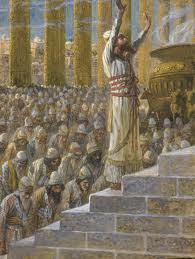 2 Crónicas 1:6-8
1.Primero agradeció a Dios por lo que tenía.
 Proverbios 30:7-9 
2.Reconoce a Dios por ayudarlo a ser quien es.
 2 Crónicas 1:9 
3.Ahora  pide a Dios, lo que en verdad necesita. 
 2 Crónicas 1:10 
Salomón pidió exactamente lo que el sabia que
 necesitaba. 1Reyes 3:9 “dame un corazón entendido”.
CONCLUSION
La sabiduría no solo es para los que la quieren, sino para los que no pueden vivir sin ella.
Solo la obtendremos, si la buscamos.
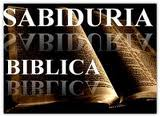 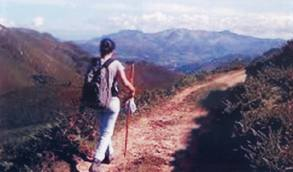 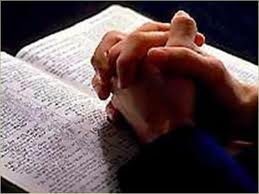